S05.01.10 Handout
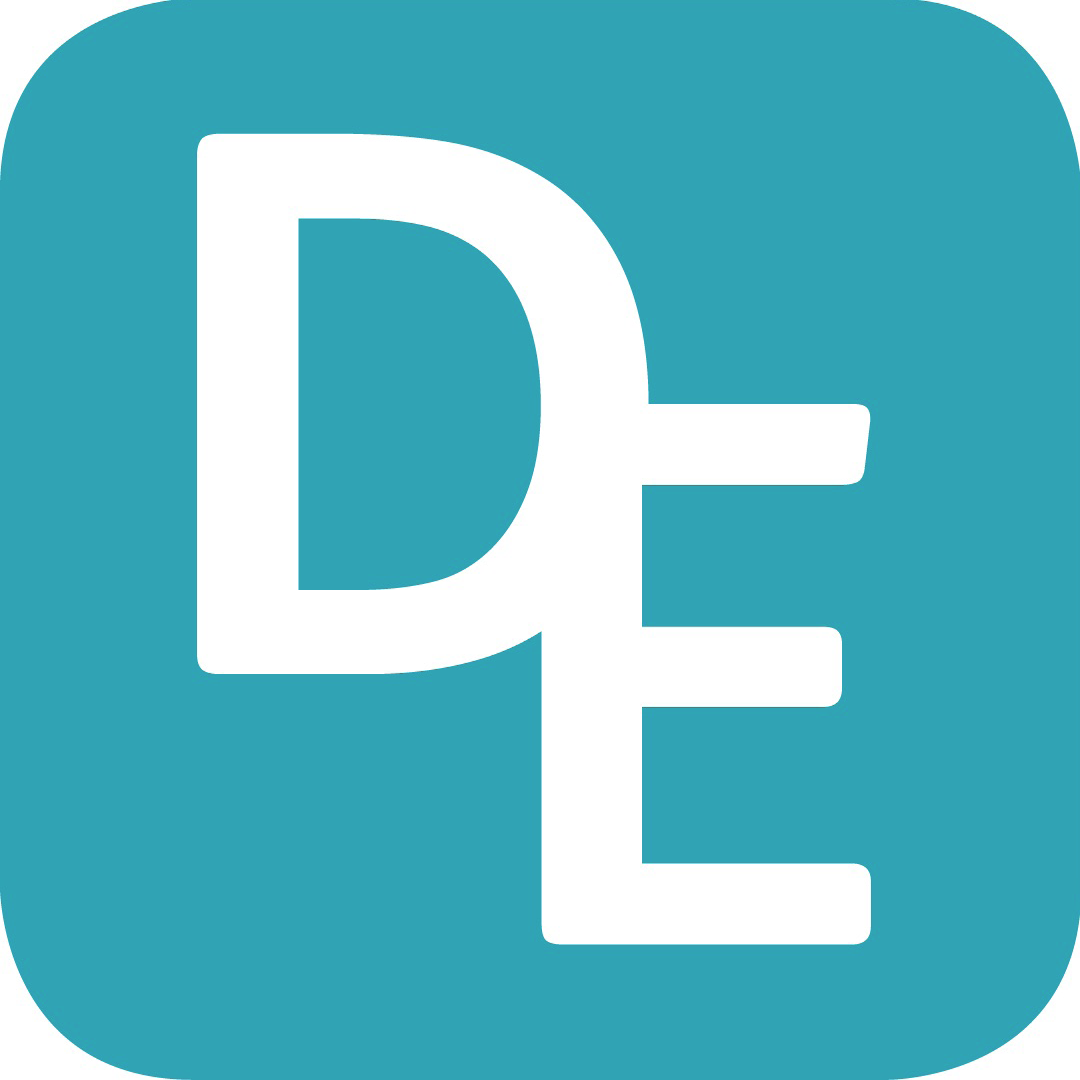 Describe the Big Bang theory
Partially blow up a balloon and use a clothes peg or a paperclip to keep the air in. 
Draw four dots on the balloon and label them A, B, C, and D. 
Measure the distances between each dot using a measuring tape.
Record your results in the table below.
Blow up the balloon up the rest of the way and tie it off. 
Measure the new distances between the dots.
Discover what blowing up a balloon can tell us about the universe and the Big Bang theory.
B
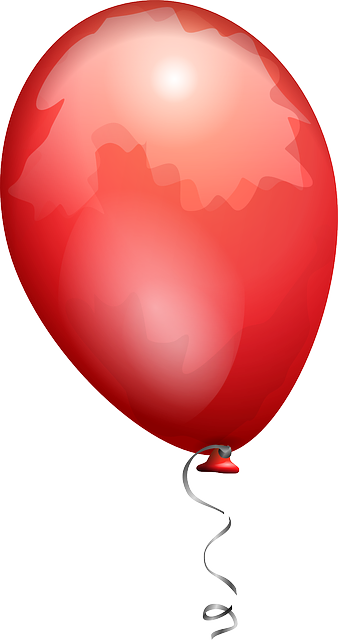 A
C
D
Developing Experts Ltd. © 2022
S05.01.10 Handout
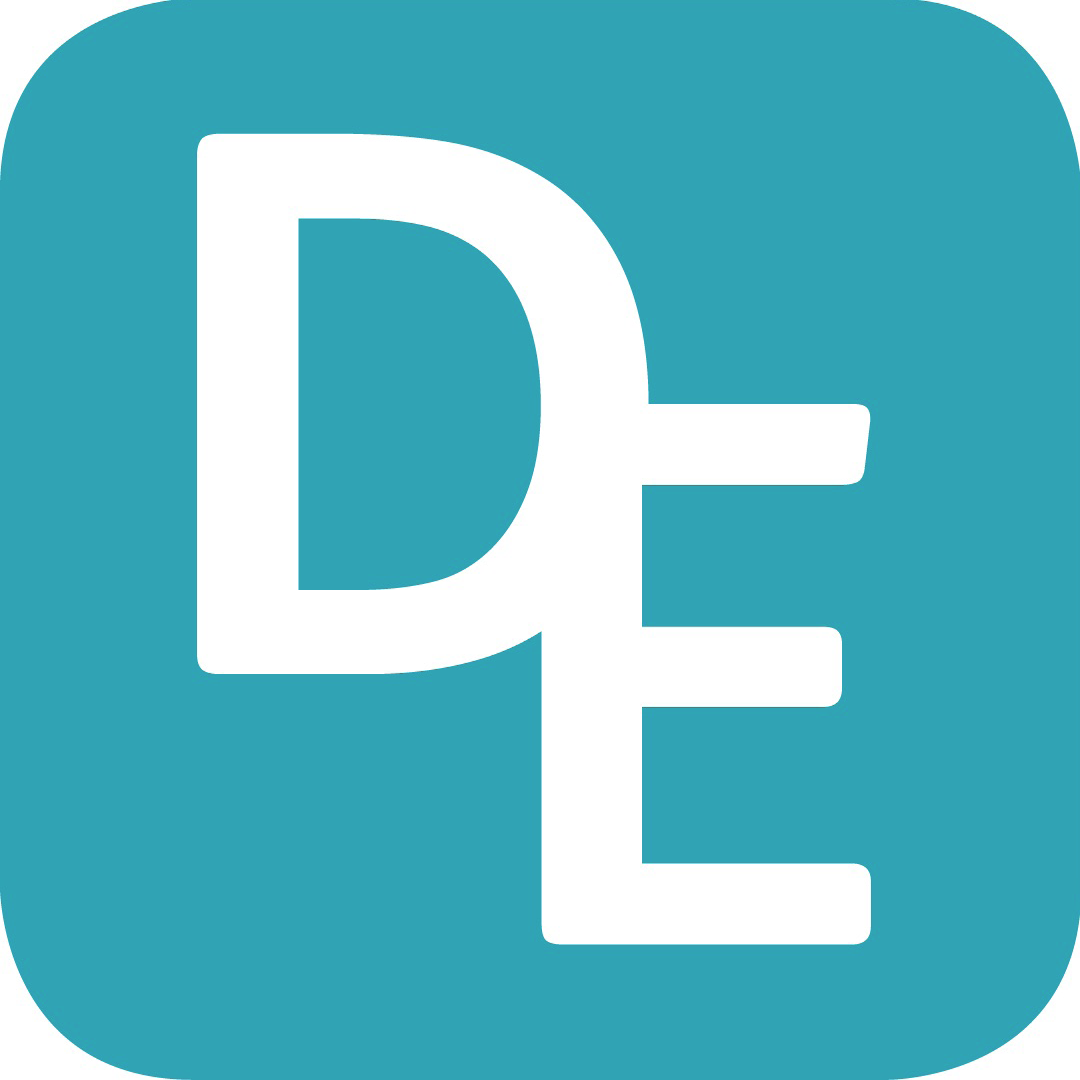 Describe the Big Bang theory
1. What happened to the points on the balloon? Were there any exceptions?________________________________________________________________________________________________________________________________________________________________________________________________________________________

2. In your model, which points moved the furthest away from each other and which points moved the least distance from each other?
Furthest: ________________________________________________Least far: ________________________________________________

3. What do you think this model tells us about the universe? Is it expanding, contracting, or staying the same? Why does the model prove this?
__________________________________________________________________________________________________________________________________________________________________
4. How long ago do we think the Big Bang was?_______________________

5. Scientists are unsure what happened before the Big Bang and what caused it to happen. Write a creative short story describing what you think might have happened.
________________________________________________________________________________________________________________________________________________________________________________________________________________________________________________________________________________________________________________________________________________________________________________________________________________________________________________________________________________________________________________________________________________________________________________________________________________________________________________________________________
Discover what blowing up a balloon can tell us about the universe and the Big Bang theory.
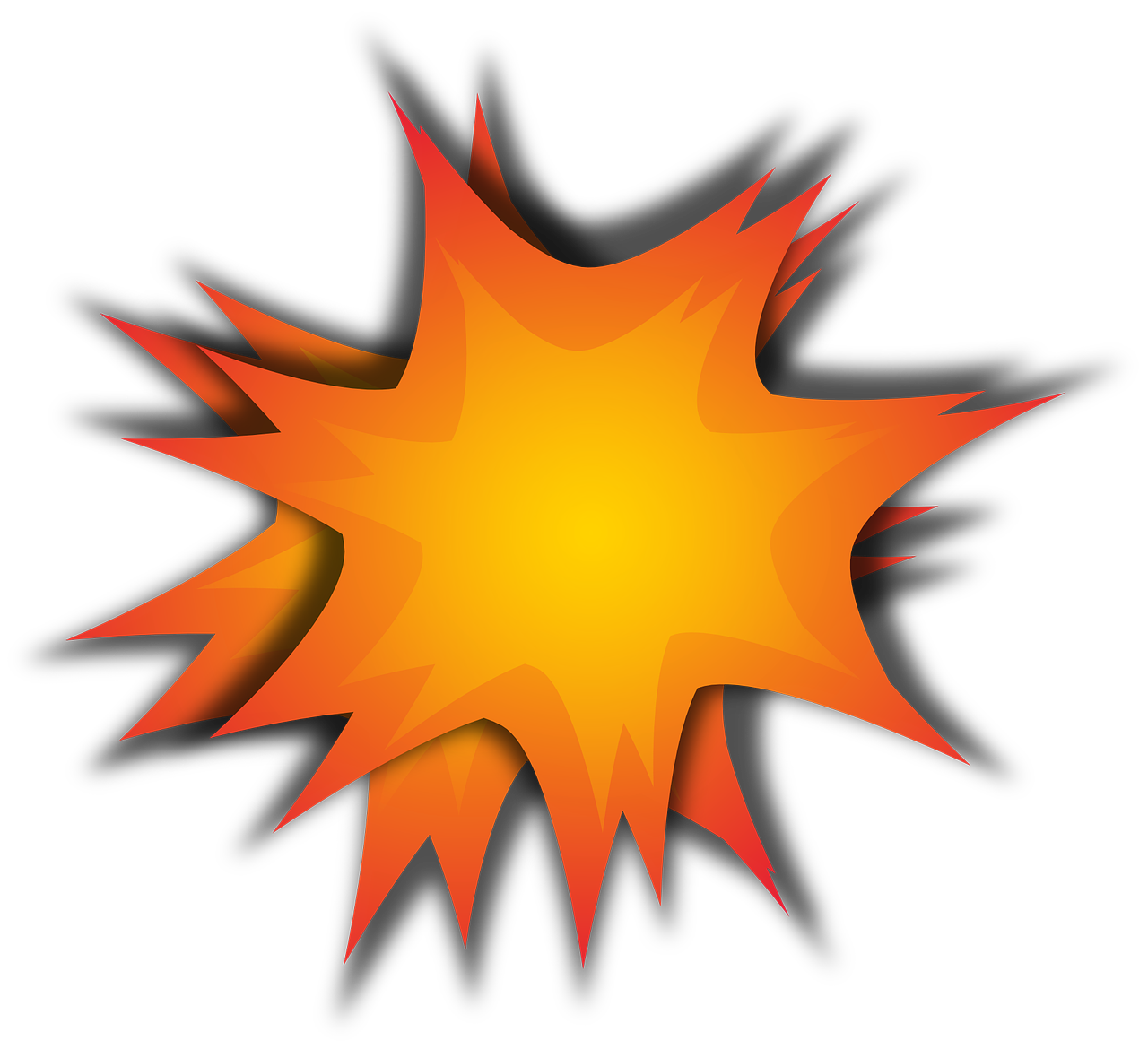 Developing Experts Ltd. © 2022